جامعة البصرة كلية التربية البدنية وعلوم الرياضةفرع العلوم التطبيقية/الدراسة الاولية
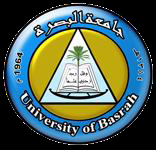 مفهوم التدريب والتدريب الرياضي
اعداد
أ.د عادل مجيد خزعل
مفهوم التدريب
هو عملية له صور متعددة اذ يبرز دوره في المجتمعات  الحديثة لأنه أصبح مجالا للتنافس بين الدول والشعوب في كافة قطاعات المجتمع , بعد ان أصبح الايمان به كوسيلة لرفع الكفاءة الانتاجية بما يتناسب مع التطور العلمي والتكنولوجي . وأن التدريب مستمر مع الانسان( الفرد) منذ بداية ولادته وحتى وفاته وفقا لمتطلبات وحاجة المجتمع اليه. اذ من هذه المقدمة يفسر التدريب انه وسيلة وليس غاية لانه يعمل على أعطاء الفرصة بصورة كاملة لا أداء الواجب الملقى عليه من خلال تطوير قدراته البدنية والوظيفية والتعليمية والنفسية وبالتالي يؤدي الى حصوله على منفعة كبيرة له وللمجتمع الذي يعيش فيه.
التدريب الرياضي
مفهومه – يتصف التدريب الرياضي بخصائص تميزه عن التدريس وعن مجالات الحياة الاخرى اذ يختلف التدريب عن التدريس ., التدريس (يعني اعداد التلاميذ لممارسة النشاط الرياضي .) اما التدريب يعني (اعداد الرياضي في احدى المنافسات). فلذلك التدريب الرياضي هو الطريقة التي تبنى على اسس علمية لتكوين الركيزة الاساسية لتطوير الجانب البدني والوظيفي والمهاري والتكتيكي والنفسي بشكل خاص. اذ من هذا المفهوم يجب ان يكون هناك اطار عام يحدد ويوجه مسار التدريب الرياضي من خلال زيادة الكفاءة الانتاجية وكذلك أستعداد الفرد لبلوغ أعلى مستوى رياضي، لذا أن الهدف الرئيسي للتدريب هو محاولة الوصول بالفرد إلى أقصى مستوى ممكن من الانجاز في أحد الأنشطة والمسابقات الرياضية ، كما وأن التدريب  هو عملية  تتصف بالفردية ، فالمستوى الرياضي يتكون من مكونات وتلك المكونات تكون نسبية لدى الأفراد ، إذ تختلف من إنسان إلى آخر بإختلاف الفروق الفردية
عرفه (رودر) هو صورة للاعداد الرياضي للوصول للمستويات العالية بنوع النشاط الممارس.
عرفه(هاره) هو عملية خاصة ومنتظمة للتربية البدنية الشاملة والتي تخضع للأسس العلمية والتربويه التي تهدف بوصول الفرد الى المستوى العالي والانجاز الرياضي بنوع النشاط التخصصي .
هو اعداد الفرد بدنيا ومهاريا وخططيا ونفسيا على وفق اسس ومبادئ علمية لمدة زمنية معينة من اجل رفع كفائته وقدرته للوصول الى مستوى عالي ونحقيق الانجاز.
هو مجموعة من التمرينات ينفذها الفرد على وفق خطط موضوعة بشكل علمي تحدث تغيرات فسيولوجية في اجهزة الجسم الداخلية وبالتالي تؤدي الى تطوير القدرات البدنية والمهارية لغرض تحقيق الهدف المطلوب.
هو عملية تربويه تعليمية تبنى على اسس علمية وفقا لقابليات الفرد المتدرب لتحقيق أهدافا بدنية ومهارية وخططية ونفسيه من أجل الوصول الى الانجاز العالي.
هو تخطيط واعداد منظم مبني على تنبؤات ولمدة زمنية تنفذ على شكل تمرينات وحركات مختلفة وفقا لقابلية الفرد من أجل رفع مستوى الانجاز في النشاط الرياضي التخصص
شكراً لأصغائكم والسلام عليكم